Module 1 – Session 4Family Planning ImpactAn Online Evidence-based Course 2022
James Kiarie MBChB, Mmed, MPH
Department of Sexual Reproductive Health and Research
Outline
Family planning fertility and population
Changes in population determined by Fertility, Mortality, and Migration
Population change more rapid and more universal in the past six decades than any other period in human history, but vary widely
Fertility rates have declined to below three births per women in all regions except sub-Saharan Africa
Global population 7.79 Billion (in 2020)
Africa population will double in size between 2010-2050
The population pyramid concept
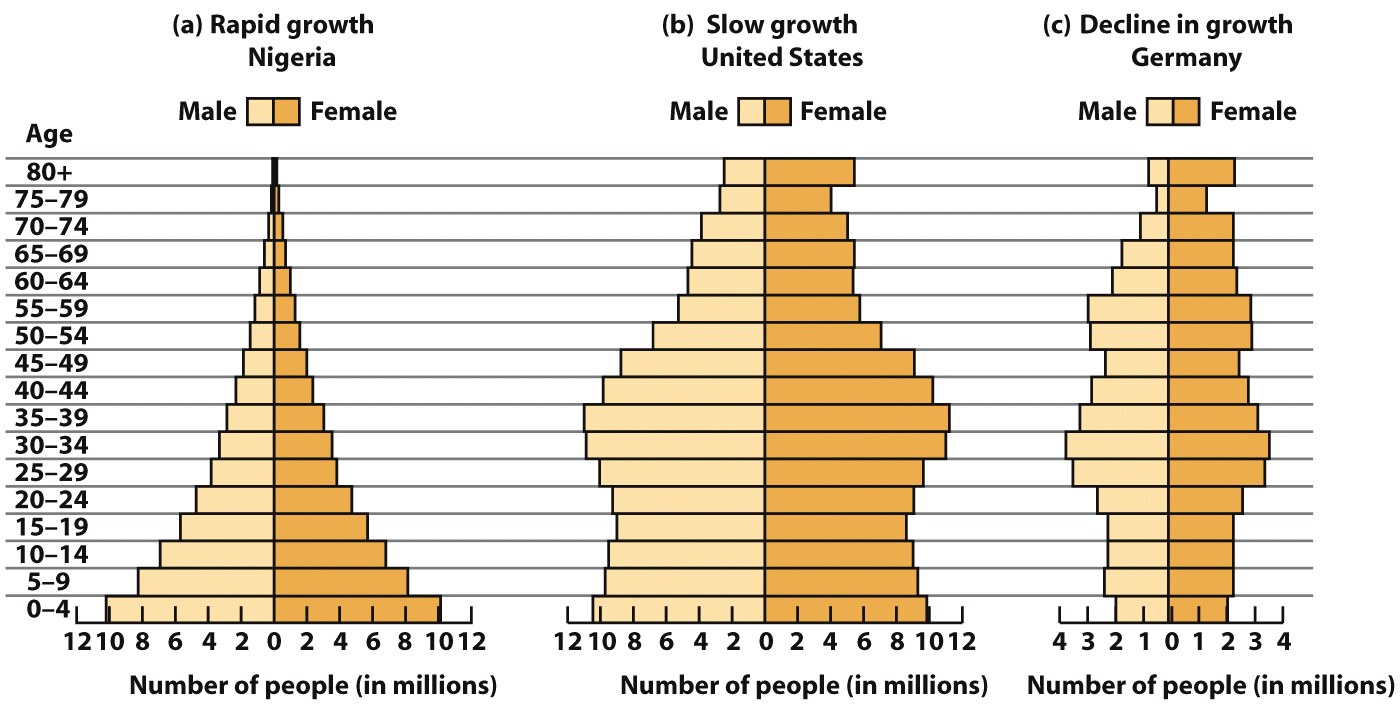 Total fertility rate (TFR): average number of children that would be born to a woman over her lifetime.
Replacement level fertility: average number of children per woman to maintain existing population. Set at 2.1 in a woman's lifetime.
Demographic stages
Birth rates below replacement level, may lead to a shrinking population
High Death and birth rates in balance
Increased lifespan with rapid drop-in death rates while birth rates unchanged
Birth rates fall with access to FP
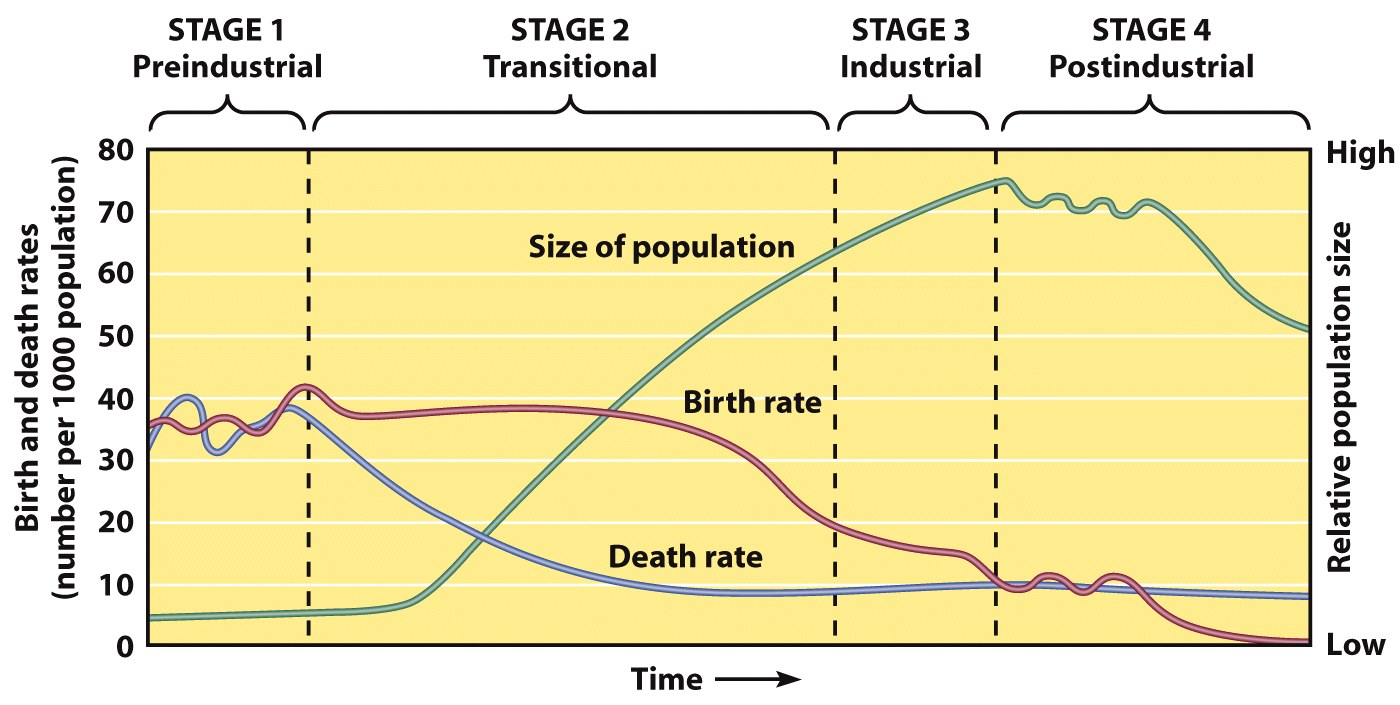 Slow population 
growth
Rapid population 
growth
Slow population 
growth
Population 
decline
Effects of overpopulation and rapid population growth
Shortages of energy and other natural resources (land,  water)

Communicable diseases in dense populations 

Habitat destruction

Conflict over scarce resources such as land area

Small productive population supporting a large dependent population
Effect of declining fertility and population
Fertility declines associated with: 
An increase in women’s education, health, earnings, and participation in paid employment
Better access to health, education and employment for children
These combined effects can lead to large macroeconomic demographic benefits – Demographic Dividends
Prolonged fertility declines with increasing life expectancy can lead to:
Aging population that dependent on few workers
High care health costs
Reproductive health benefits of family planning
Reduced maternal mortality and morbidity due to 
Reduced number of births
Prevention of unintended pregnancy that leads to abortion
Prevention of high-risk pregnancies: grand multiparity, teenage pregnancies, older age, repeat operative delivery, pregnancies complicated by medical conditions
Reduced neonatal, infant and child mortality
Increased interpregnancy intervals leading to longer breast feeding and better childcare
Better maternal health leading to reduced risk of still birth and low birthweight
Other health benefits of family planning
Health benefits of combined or contraceptives
Reduced risks of endometrial cancer, Cancer of the ovary, Symptomatic pelvic inflammatory disease 
Protection against: Ovarian cysts, Iron-deficiency anemia 
Reduced menstrual cramps, Menstrual bleeding problems, Ovulation pain, Excess hair on face or body 
Reduced Symptoms of polycystic ovarian syndrome (irregular bleeding, acne, excess hair on face or body) and of endometriosis (pelvic pain, irregular bleeding)
Health benefits of DMPA
Reduced risks of endometrial cancer, Uterine fibroids 
Protection against Symptomatic PID, Iron-deficiency anemia 
Reduced: Sickle cell crises among women with sickle cell anemia and Symptoms of endometriosis (pelvic pain, irregular bleeding)
Health benefits of implants
Reduced risk of endometrial and cervical cancer
Health benefits of LNG IUD
Protection against Iron-deficiency anemia 
Reduced risk of endometrial and cervical 
Reduced menstrual cramps, menorrhagia and symptoms of endometriosis
Health benefits of tubal sterilization 
Reduced risk of ovarian cancer
Health benefits of condoms
Reduced risks of STIs, including HIV and their complications such as PID, cervical cancer and infertility
Empowerment of adolescents, youth and women
Empowerment – The expansion of people’s ability to make strategic life choices in a context where this ability was previously denied to them.
Positive effect of empowerment on the use of contraceptives is well established. However, the reverse effect, less studied.
Mechanisms of contraception leading to empowerment:
Education and employment opportunities
Sense of control over own body 
Control over family size and birth interval
The health care system and family planning
In the health system and services family planning can be strongly linked with: 

STI and HIV
Nutrition
Maternal and child health
Chronic disease screening 
Social welfare
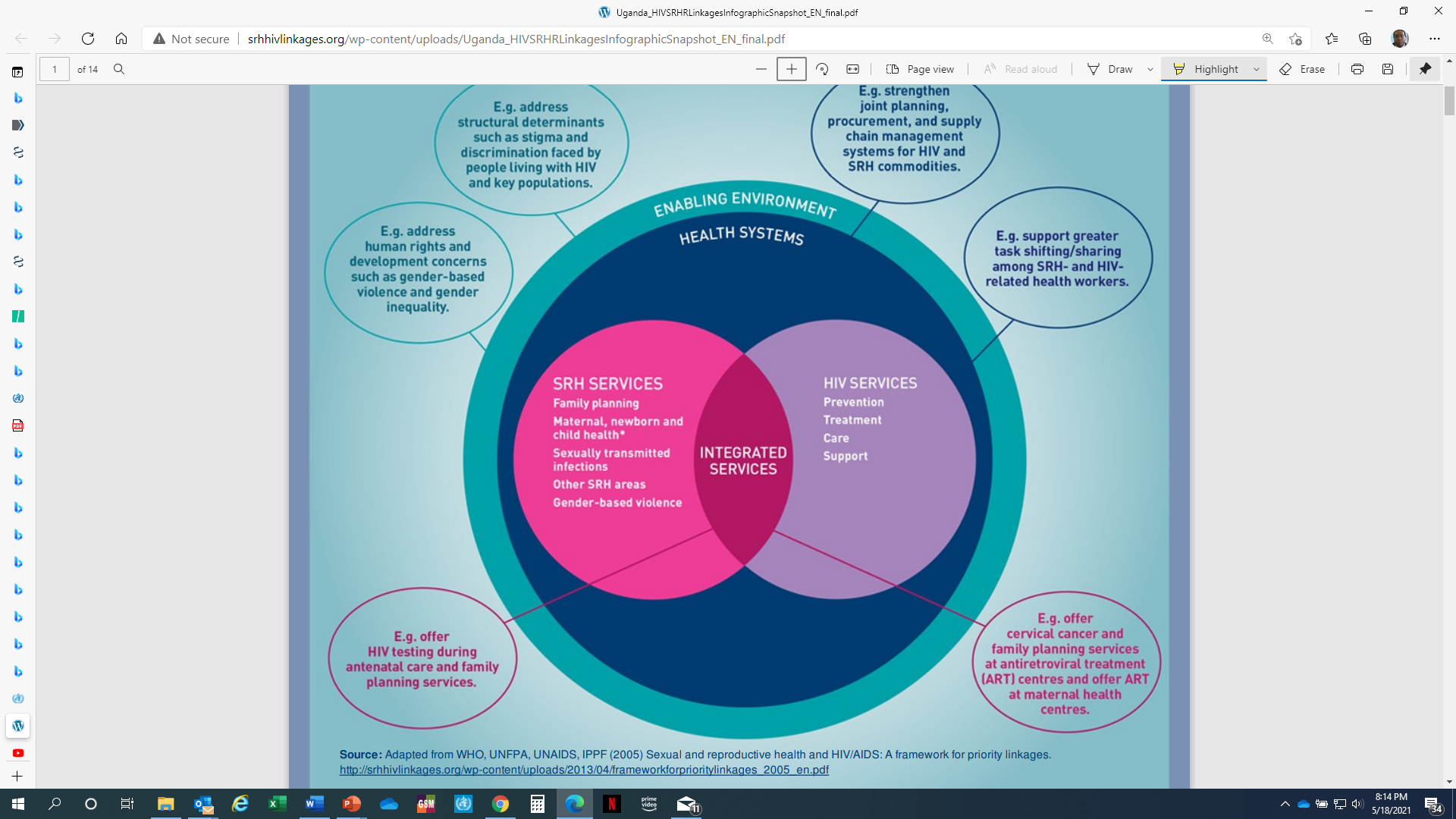 Conclusion
Family planning has impacts at various levels
Population
Individual health
Individual and group empowerment and agency 
Generational health
Based on these1 
Two-thirds reduction in unsafe abortions and maternal deaths in LMICs if contraceptive demand met and quality of pregnancy care
Every dollar spent on contraceptive services beyond the current level would save $3 in the cost of maternal, newborn and abortion care
1 Guttmacher Institute. Adding It Up Investing in Sexual and Reproductive Health in Low- and Middle-Income Countries. Guttmacher Institute, 2019. https://www.guttmacher.org/fact-sheet/investing-sexual-and-reproductive-health-low-and-middle-income-countries
Readings and videos
Read the WHO evidence brief on Accelerating uptake of voluntary, rights-based family planning in developing countries https://apps.who.int/iris/bitstream/handle/10665/255859/WHO-RHR-17.07-eng.pdf?sequence=1&isAllowed=y 
Watch the Video on global Population projects by 2050 The World Population in 2050 - YouTube
If you have questions discuss with your coach and submit any that you would like discussed in the webinar.
Thank you
Follow us on Twitter @HRPresearch

Website
https://www.who.int/teams/sexual-and-reproductive-health-and-research-(srh)/